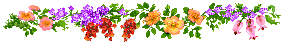 سوالات درس اول و دوم اجتماعینویسنده: هانیا مرواری  نام معلم: خانم پرشنگ عبداللهیمدرسه ی شقایق
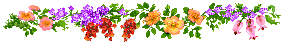 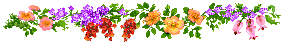 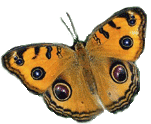 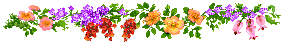 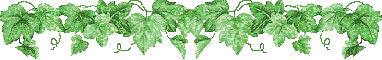 1- انسان موجودی ....... است و نمی تواند تنها زندگی کند.
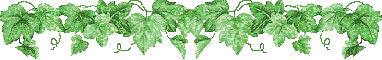 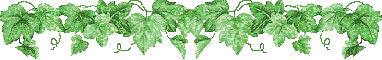 اجتماعی
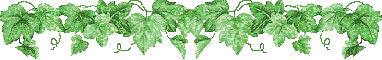 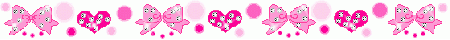 2- تنهایی برای انسان ها ................است.
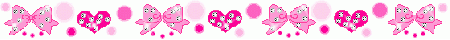 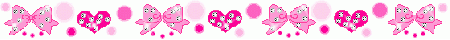 احساس ناخوشایند
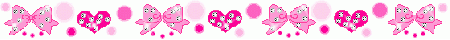 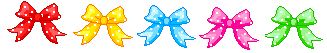 3- ..........یکی از مهم ترین نیاز های ما به شمار می رود.
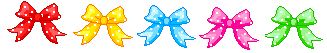 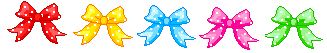 دوستی
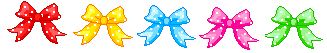 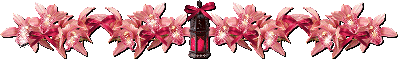 4- همه ی ما نیاز داریم که دوستانی داشته باشیم تا هم به آن ها محبت کنیم و هم مورد ........و......دیگران قرار بگیریم
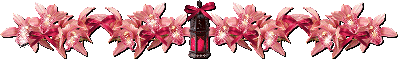 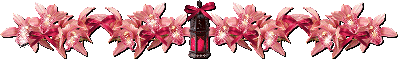 توجه و مهربانی
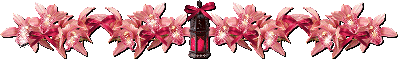 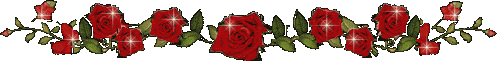 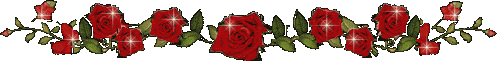 5- خداوند در........ماانسان ها میل به محبت کردن و محبت دیدن ونیاز برقراری ارتباط با دیگران را قرار داده  است.
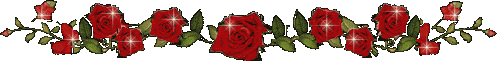 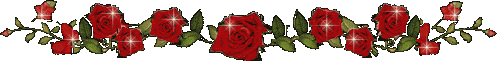 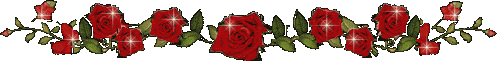 سرشت
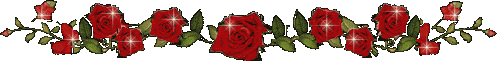 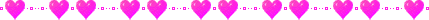 انسان از........و......با دوستان خوب لذت می برد.
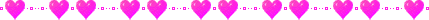 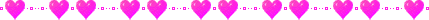 صحبت کردن و هم نشینی
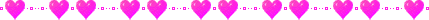 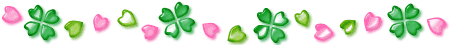 6- دوستان، ما را در......یاری می کند.
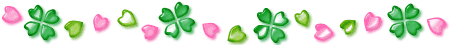 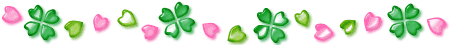 مشکلات
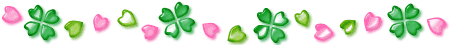 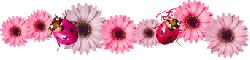 7- صحبت کردن با یک دوست.....و..... باعث میشود تا احساس .......و..... کنیم
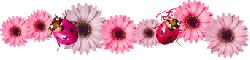 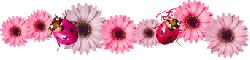 1- عاقل و صبور
2- سبکی و آرامش
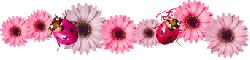 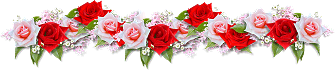 8- یکی از موضوعات مهم در روابط دوستی، ......... است
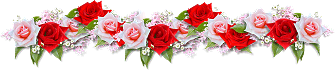 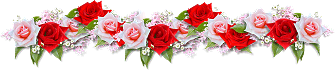 انتخاب دوستی
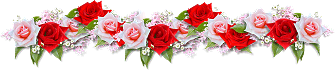 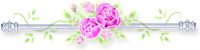 9- دوست خوب با شما...... و ..... است
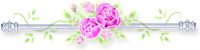 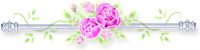 صادق و یک رنگ
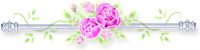 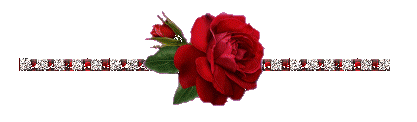 10- دوست خوب......و.....است
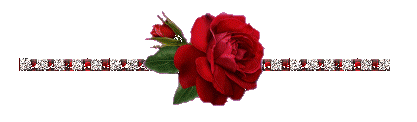 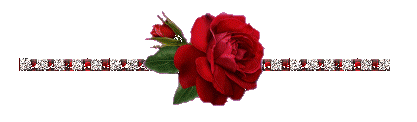 خوش اخلاق  و با ادب
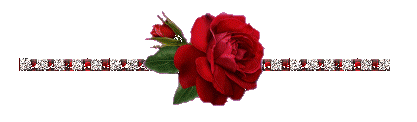 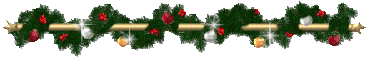 11- ...... دوست آسان است اما ........ آن مشکل!
1- پیدا کردن
2- نگهداری
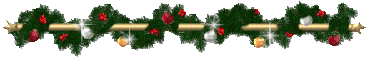 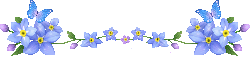 12- .......و.....دوستی یک موضوع مهم است
حفظ و نگهداری
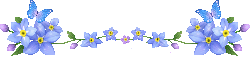 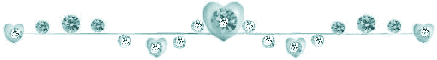 13- هر چیزی .......و...... دارد.
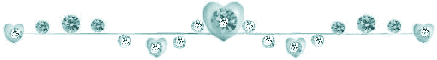 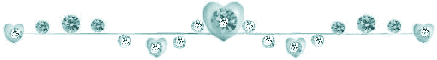 حد و مرزی
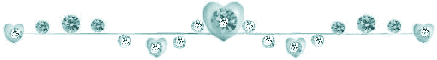 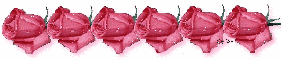 14- باید از دوستی های ...... پرهیز کرد.
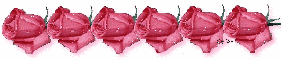 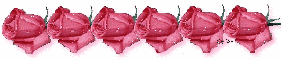 افراطی
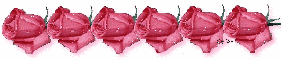 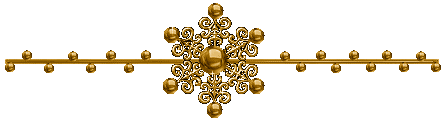 15- به دوست وفادار باشیم و در ..... دوستمان هم از او دفاع کنیم.
غیاب
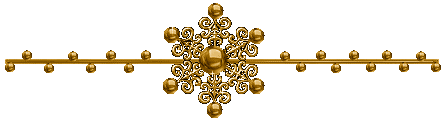 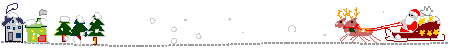 16- اگر خطایی از دوستمان دیدیم، ............نکنیم.
عیب جویی
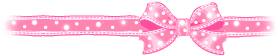 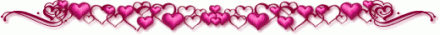 17- همه ی ما در زندگی به کمک .......... نیاز دارد.
دیگران
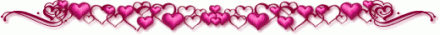 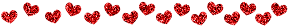 18- ......و..... دوستان در تاثیر می گذارد و مانیز تاثیراتیبر روی دوستان خود داریم.
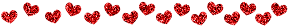 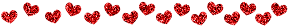 رفتار و اخلاق
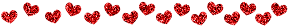 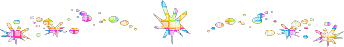 19- داشتن دوستان خوب ...... و .........زیادی دارد.
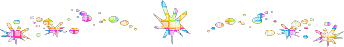 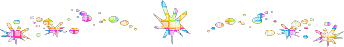 مزایا و فواید
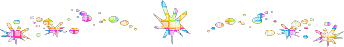 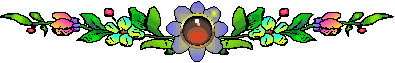 20- بد ترین افراد کسانی هستند که میان مردم .......... می کنند و بین دوستان جدایی می اندازند.
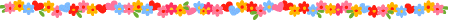 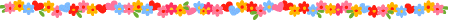 سخن چینی
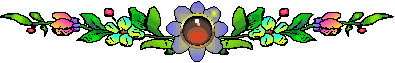